Figure 1. A plot of 66 effect size estimates of the relationship between natural radiation sources and biological ...
J Hered, Volume 105, Issue 5, September-October 2014, Pages 704–709, https://doi.org/10.1093/jhered/esu040
The content of this slide may be subject to copyright: please see the slide notes for details.
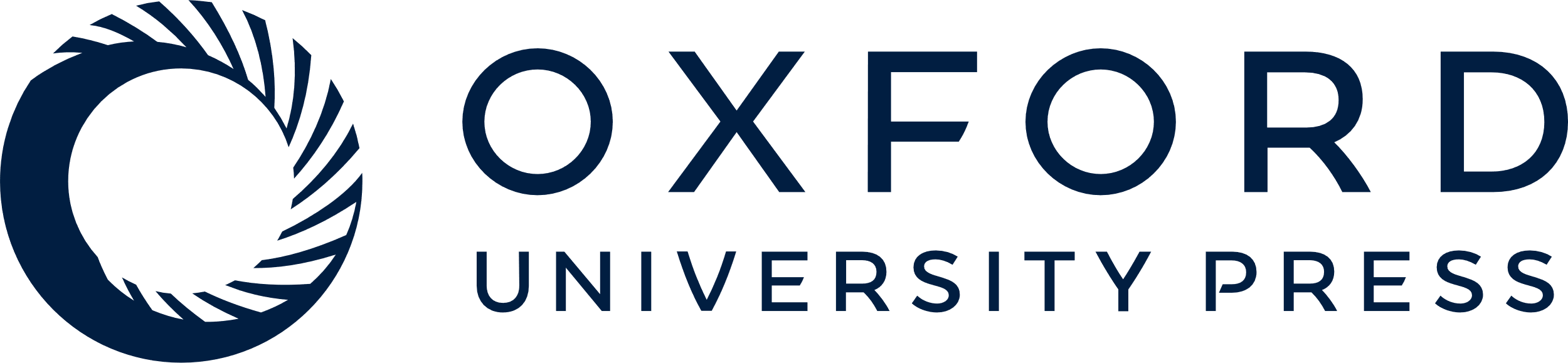 [Speaker Notes: Figure 1. A plot of 66 effect size estimates of the relationship between natural radiation sources and biological response variables of all types. Effect sizes are z-transformed Pearson product-moment correlation coefficient estimates (Zr) shown with 95% confidence intervals. Redrawn from Møller and Mousseau (2013).


Unless provided in the caption above, the following copyright applies to the content of this slide: © The American Genetic Association 2014. All rights reserved. For permissions, please e-mail: journals.permissions@oup.com]